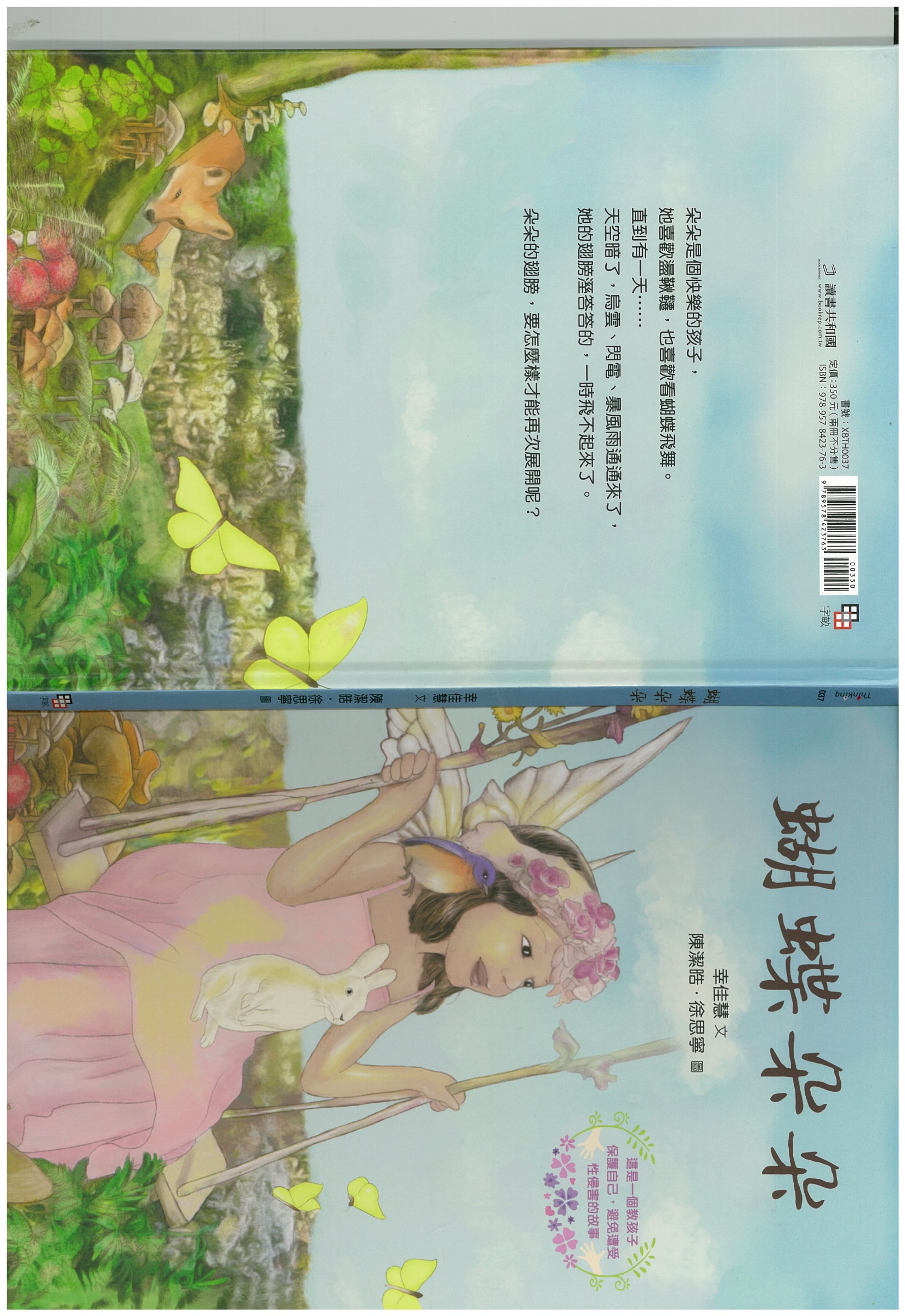 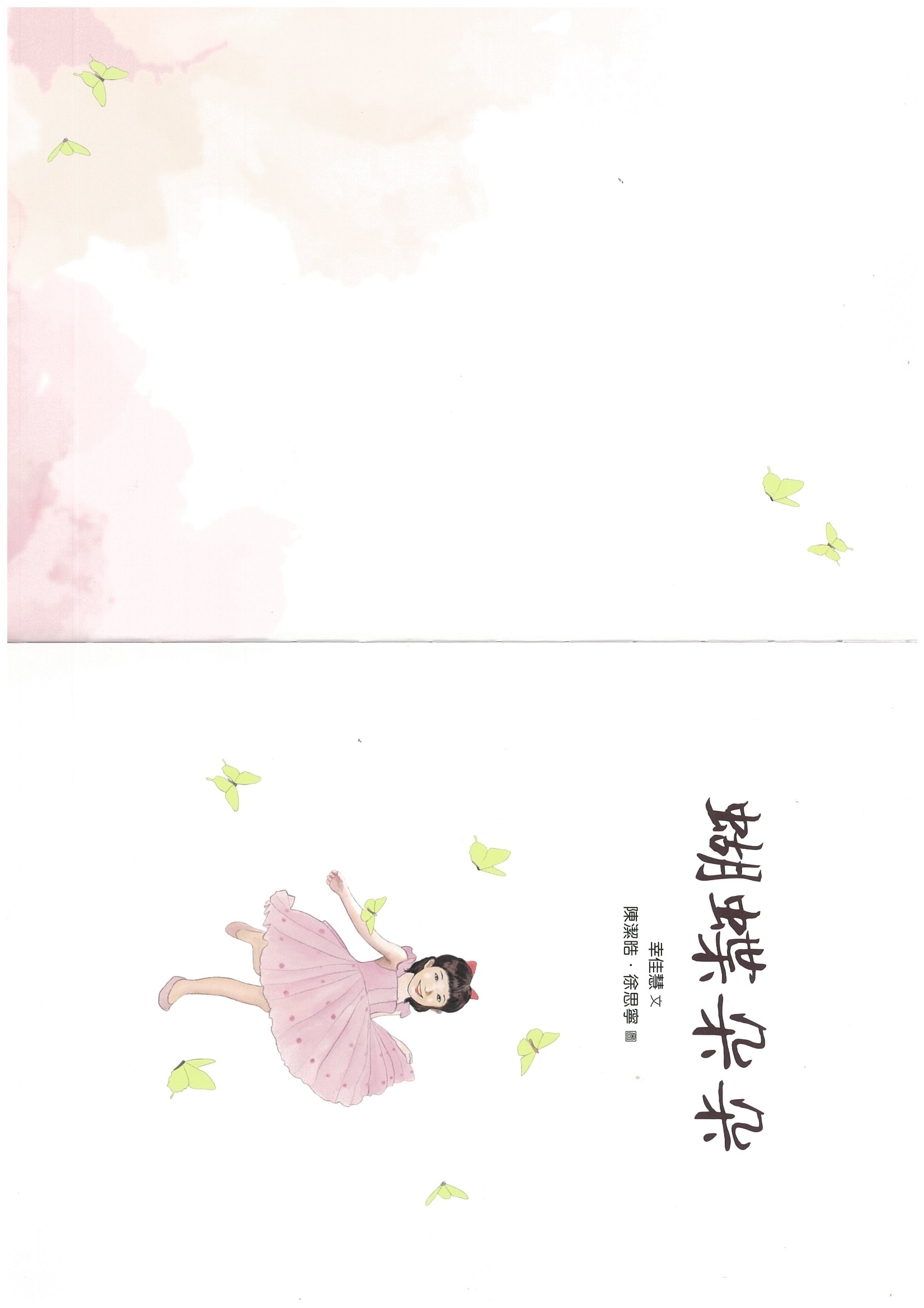 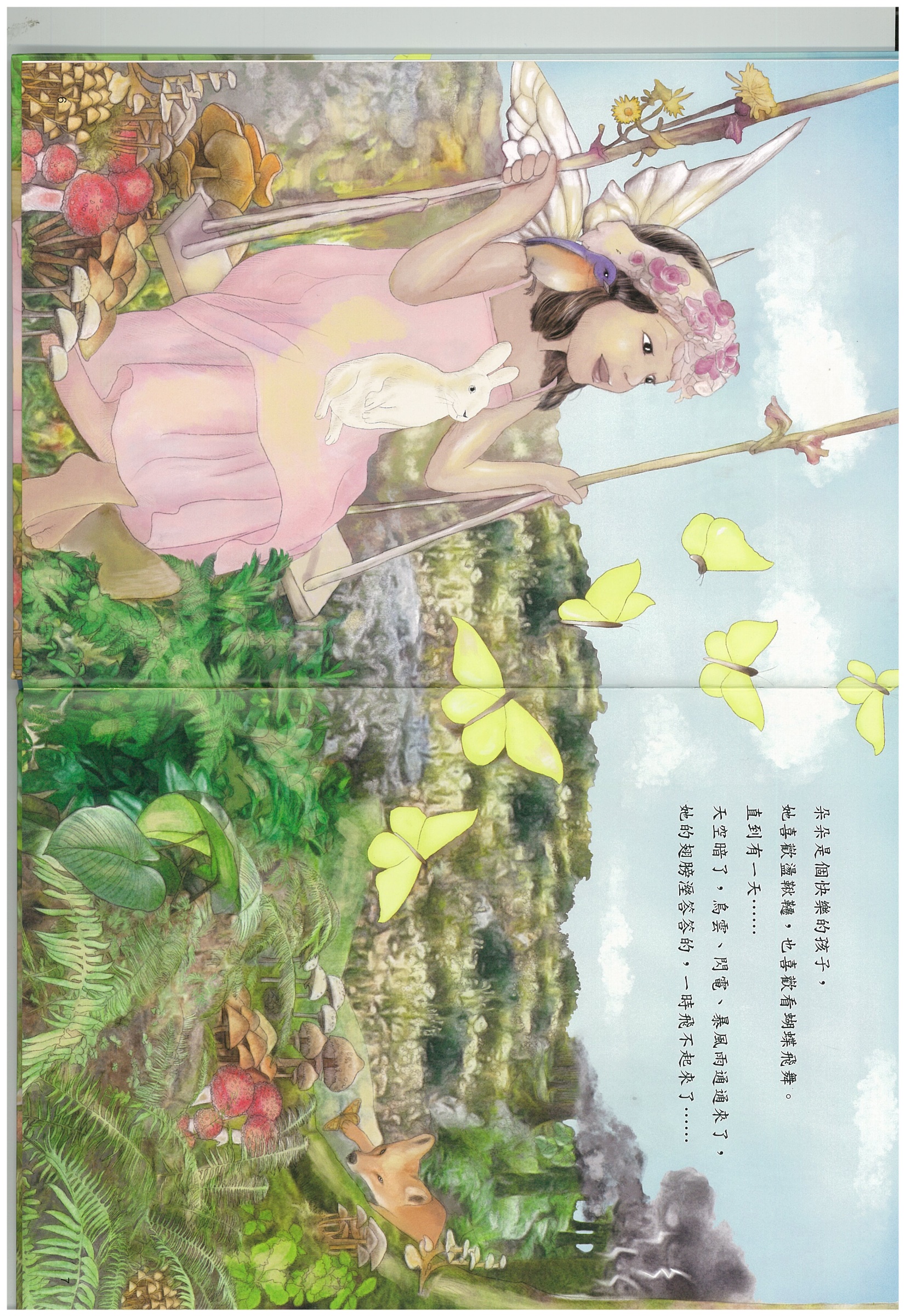 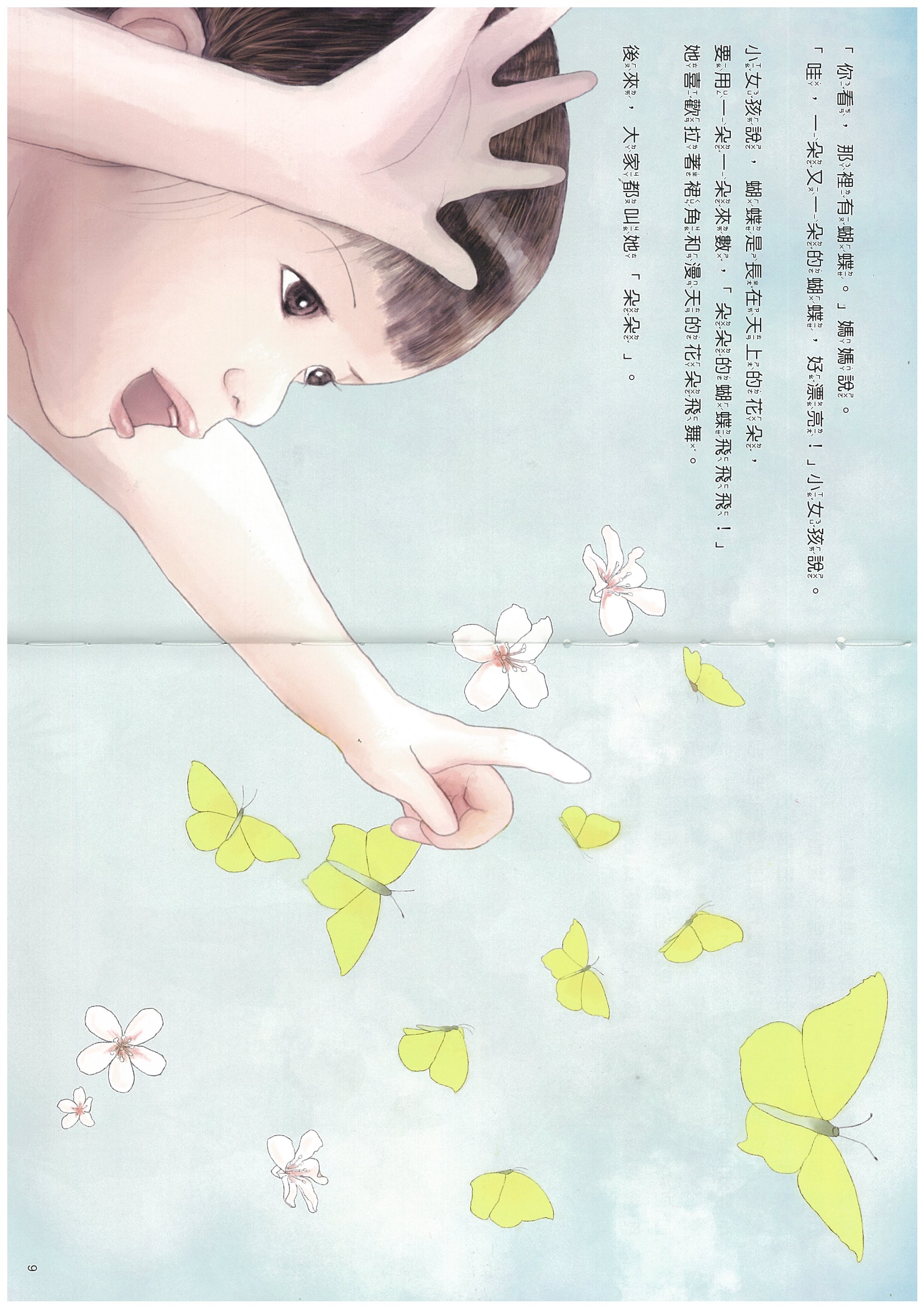 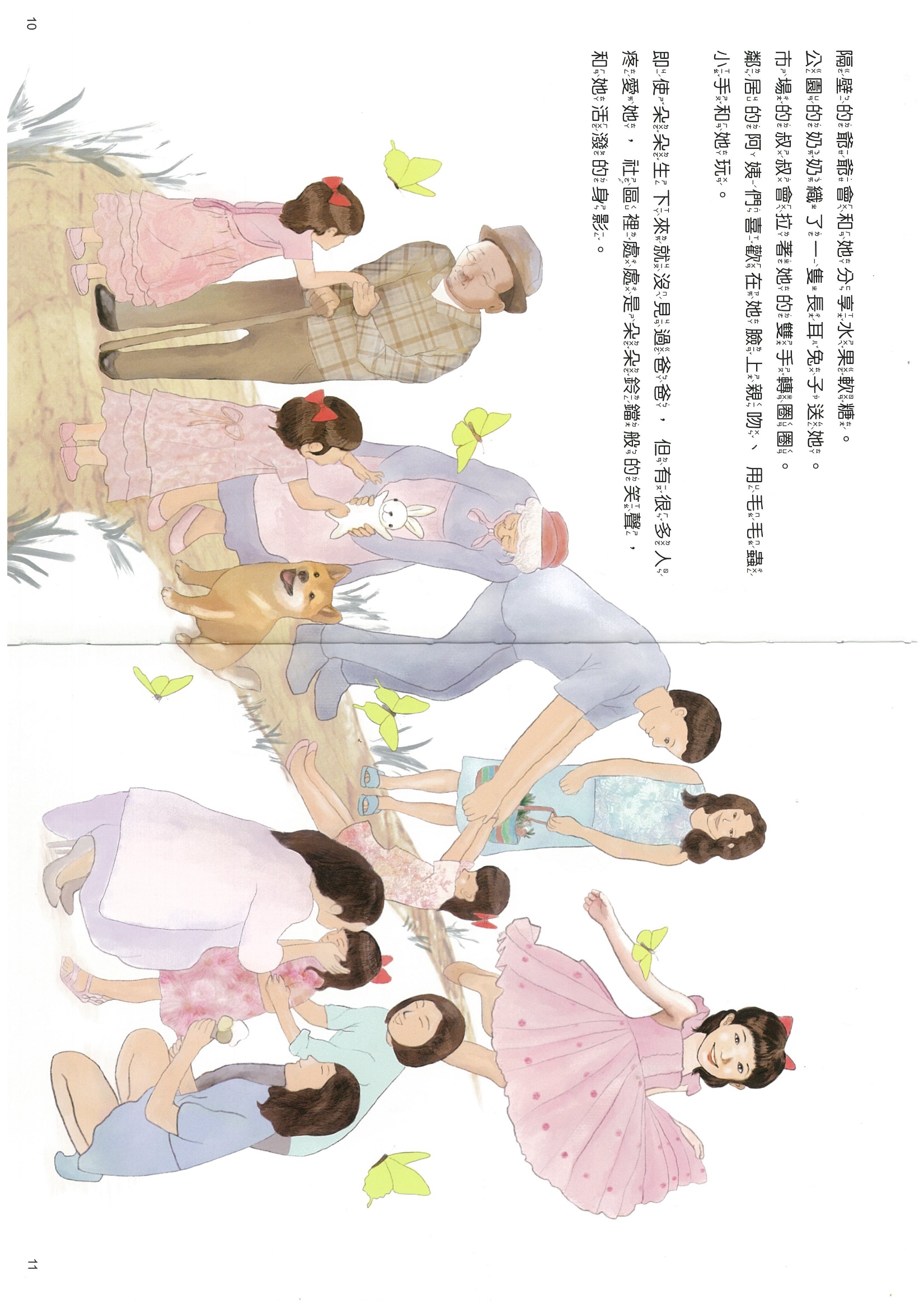 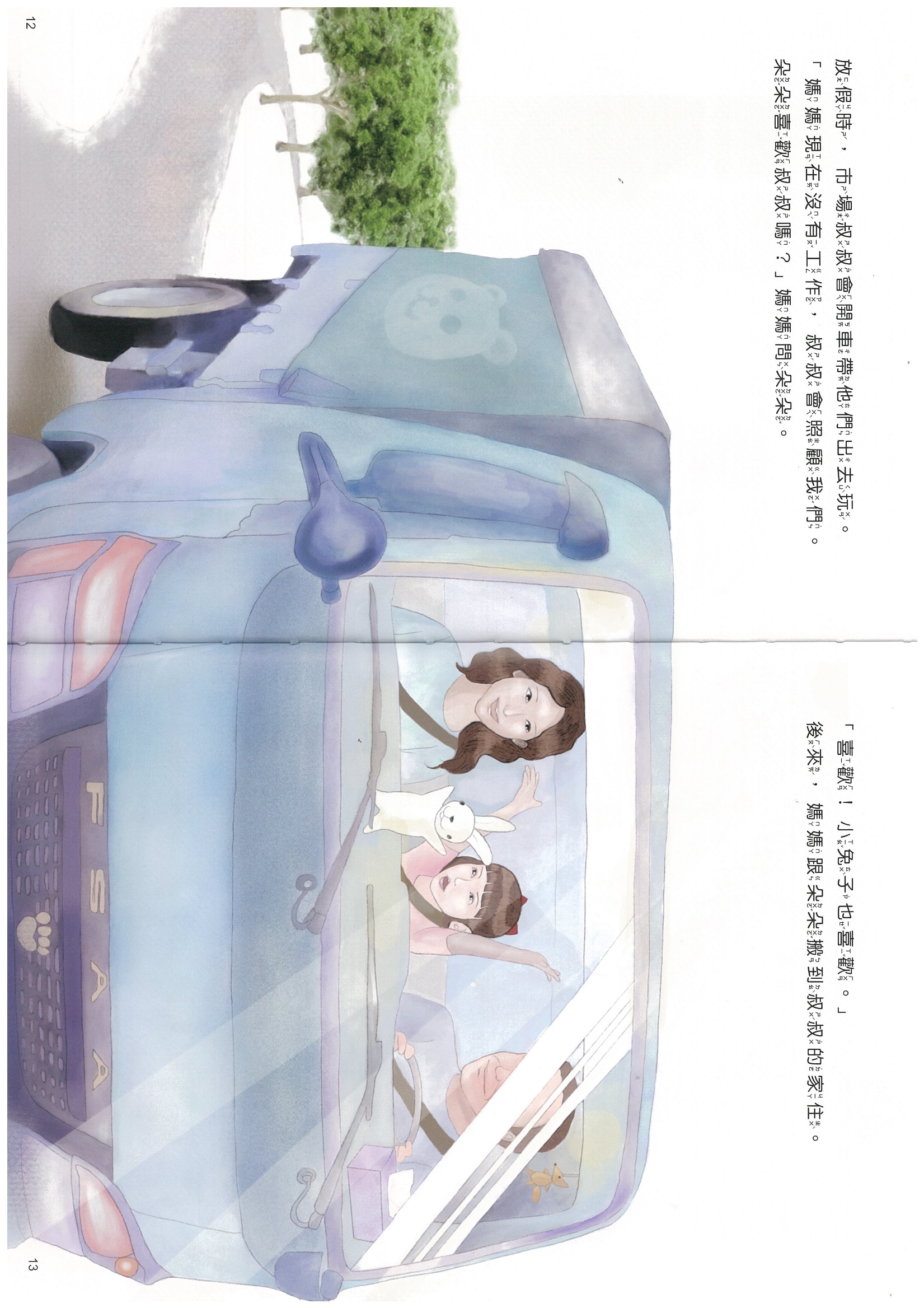 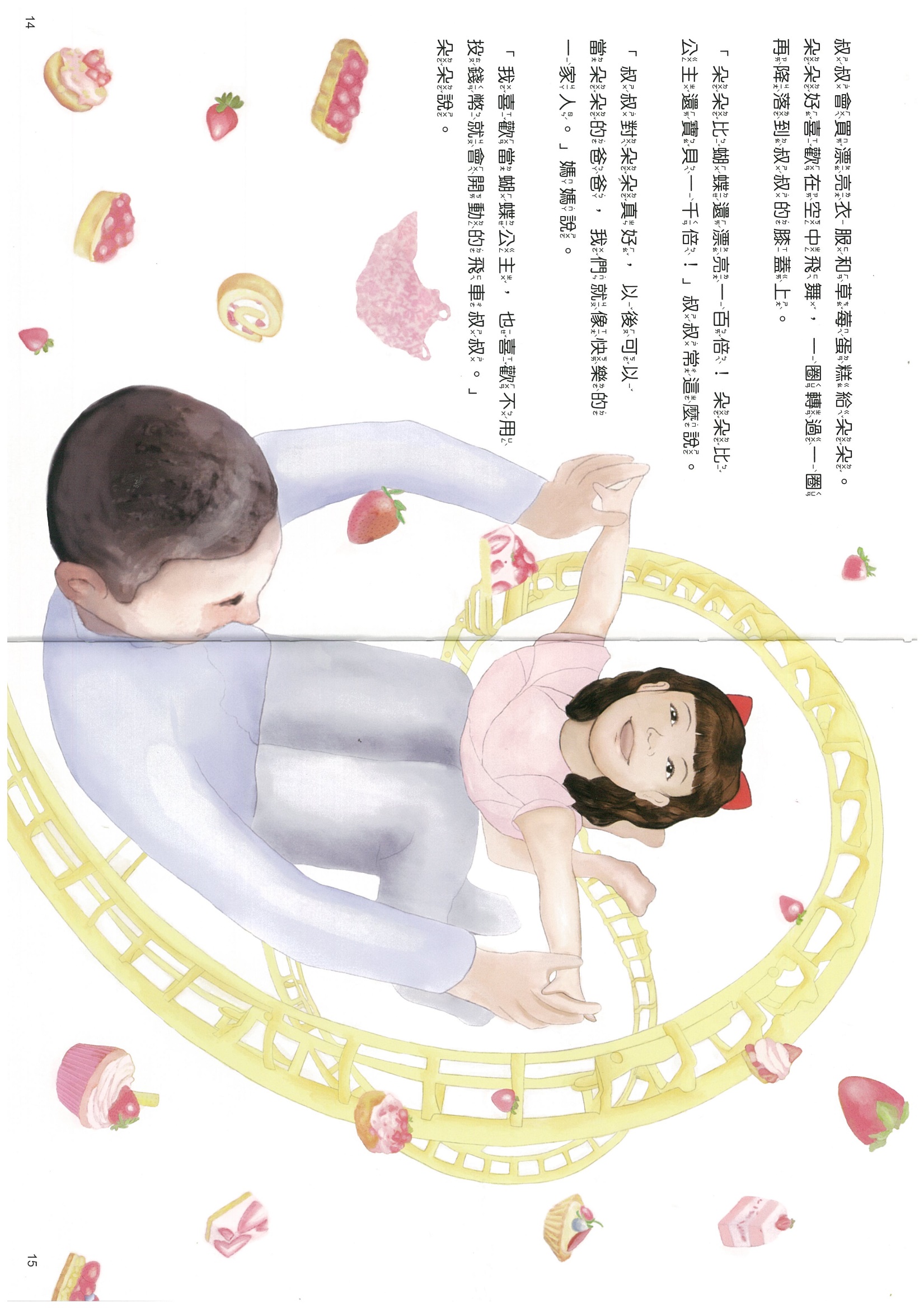 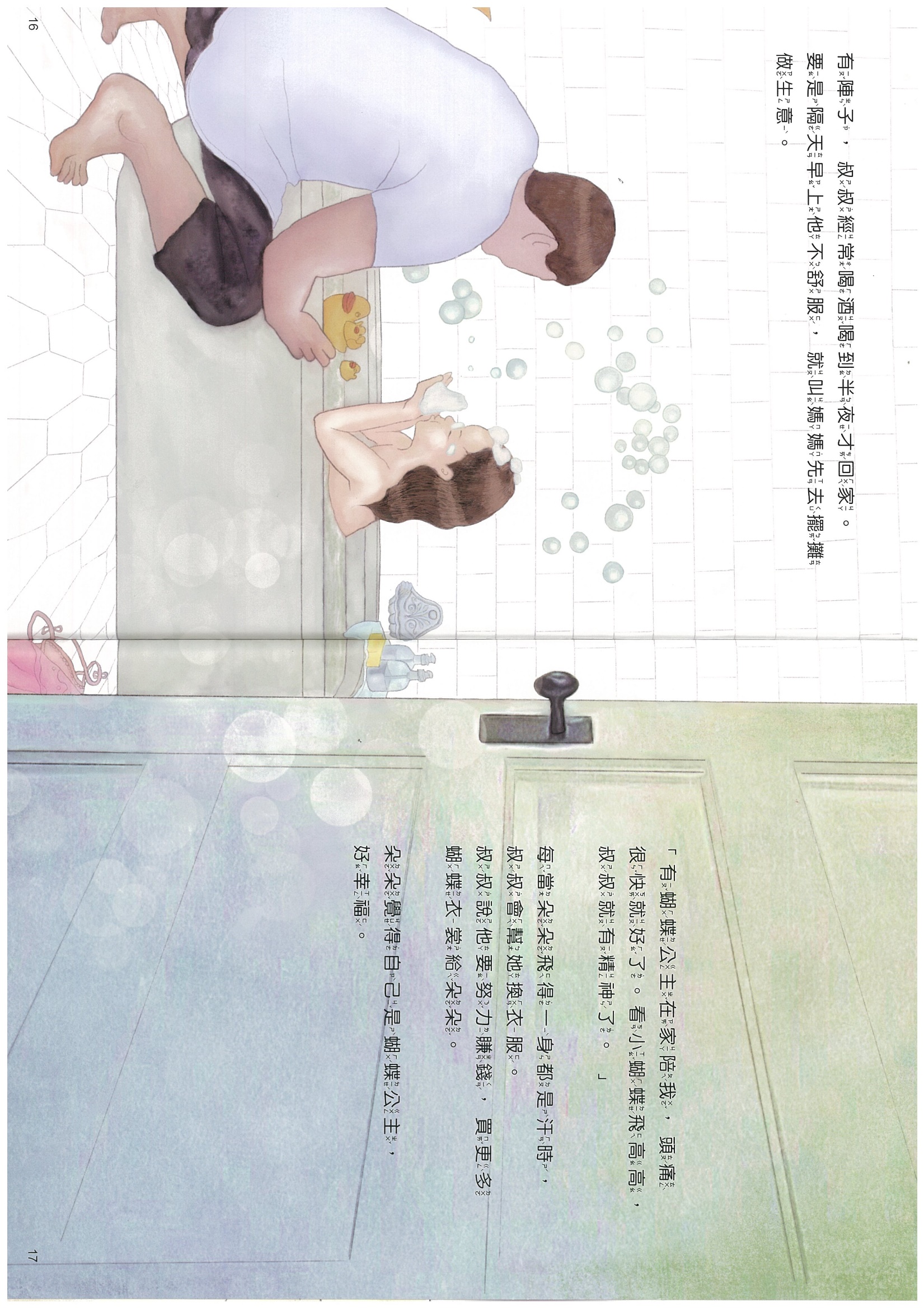 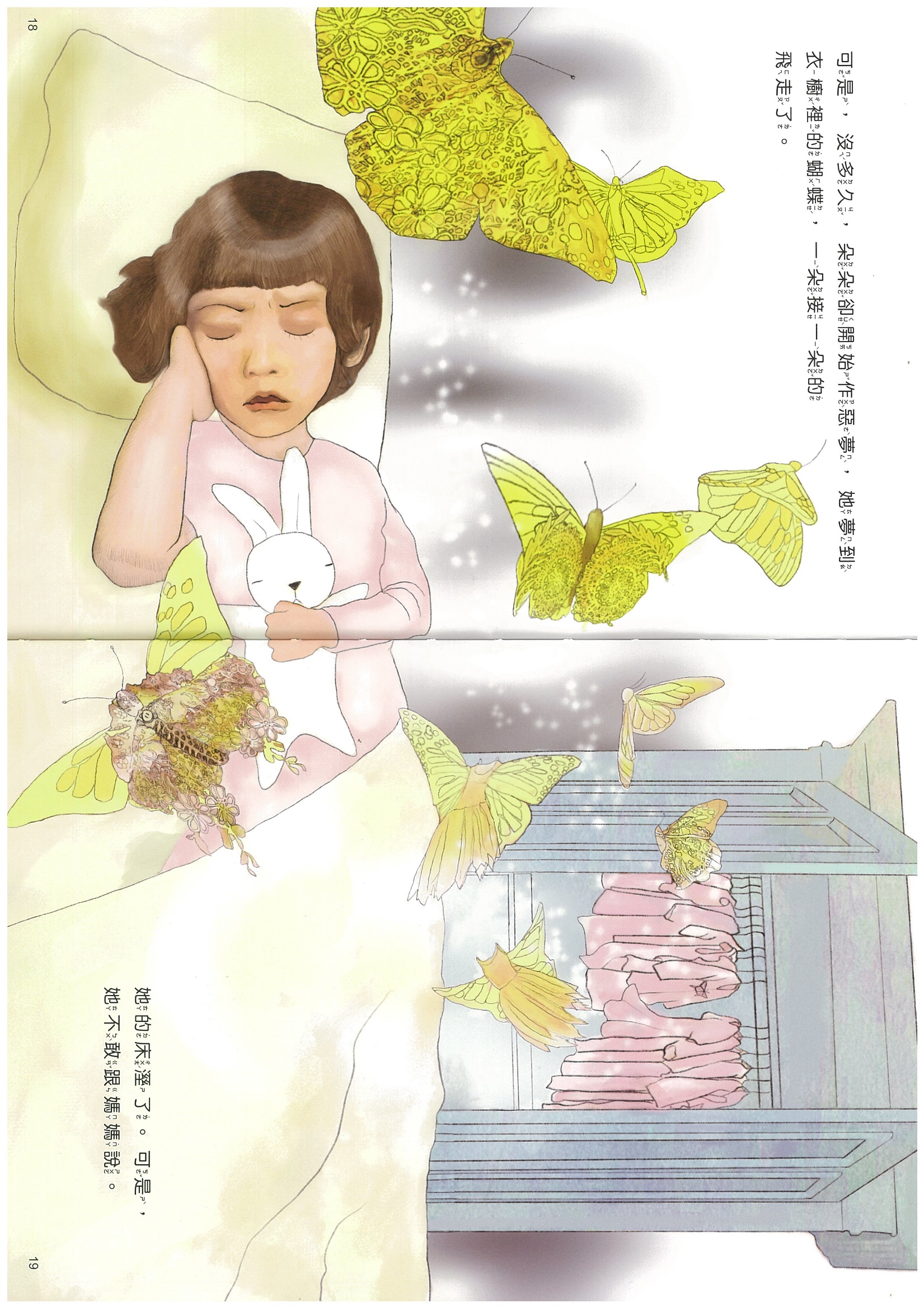 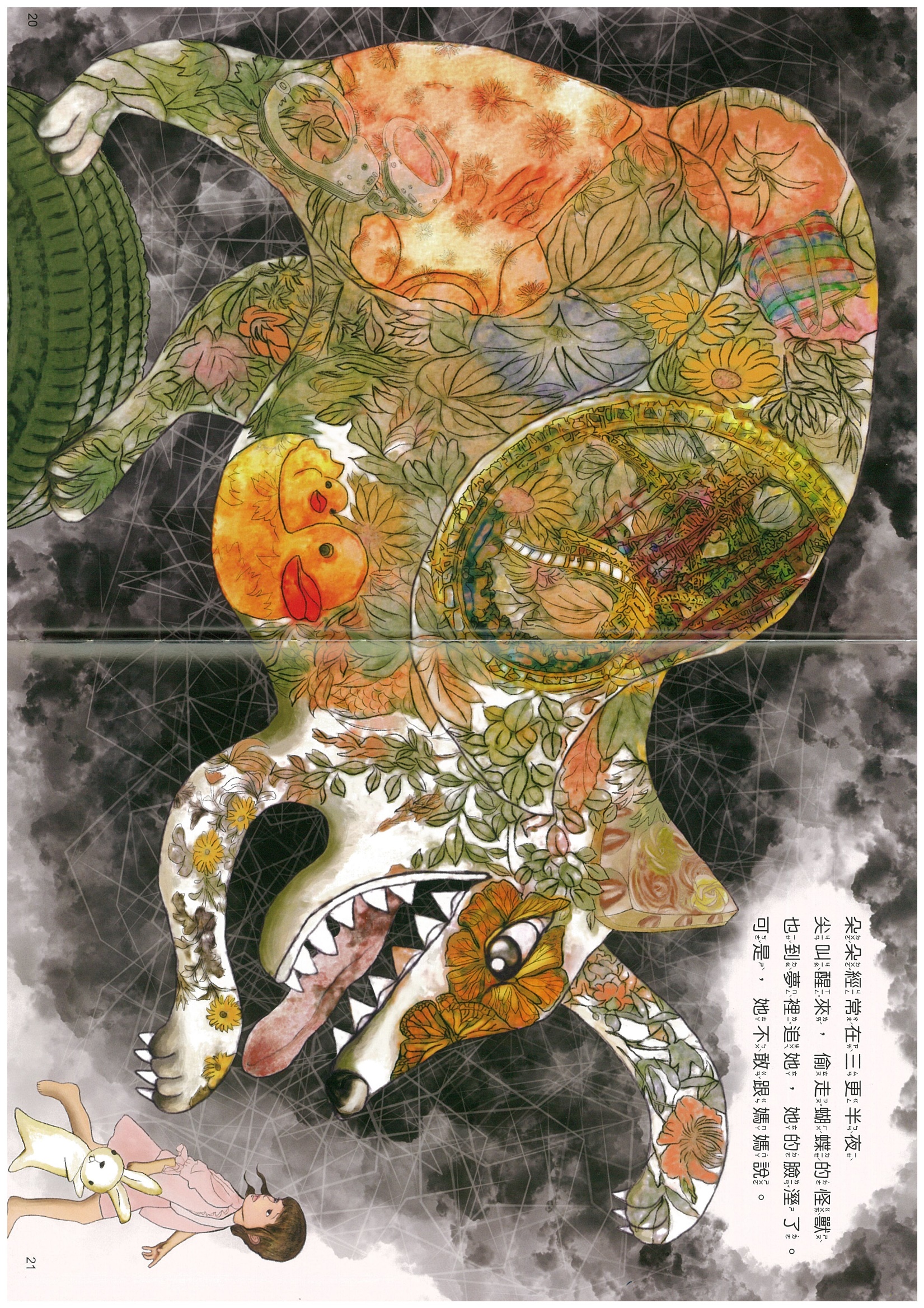 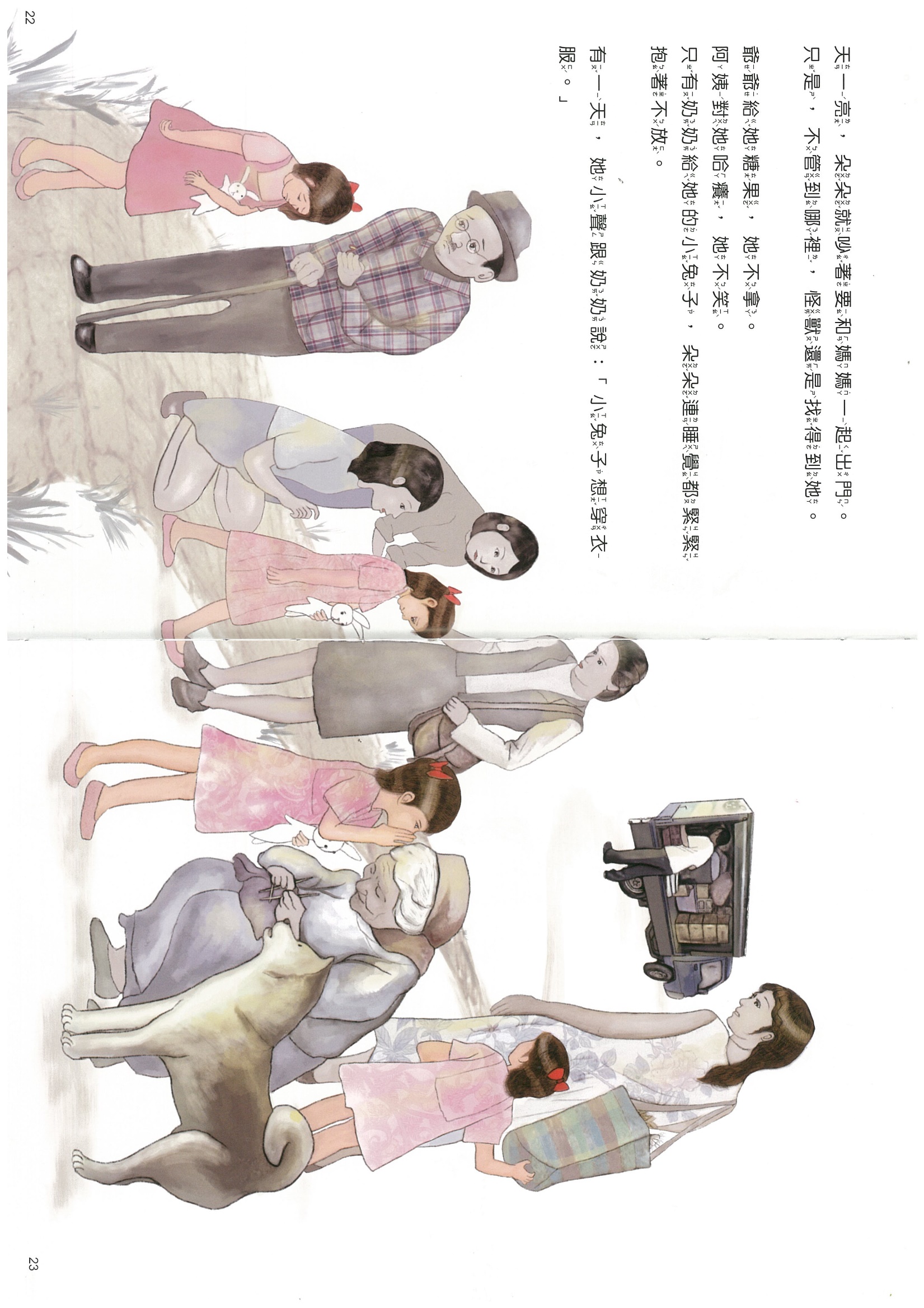 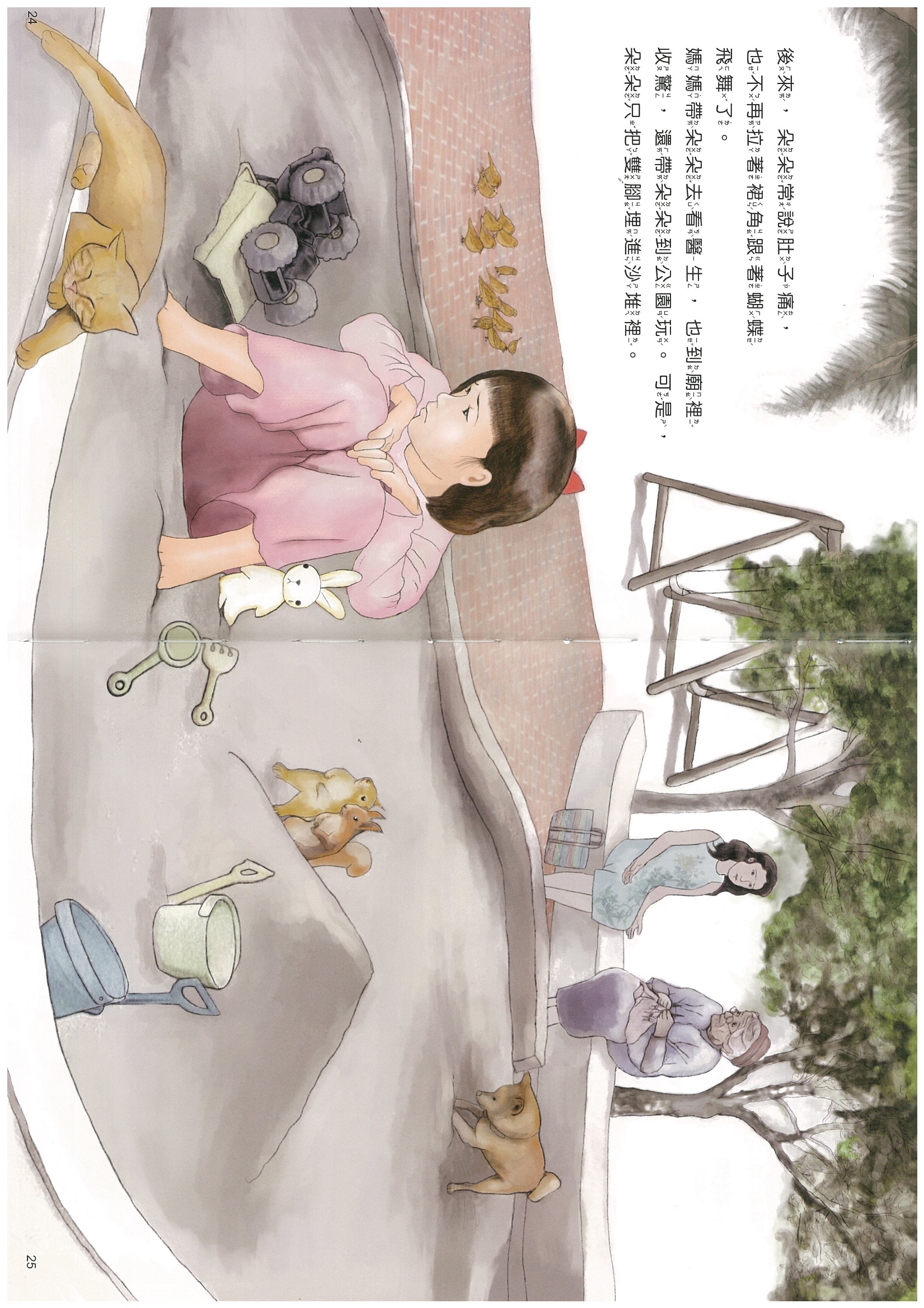 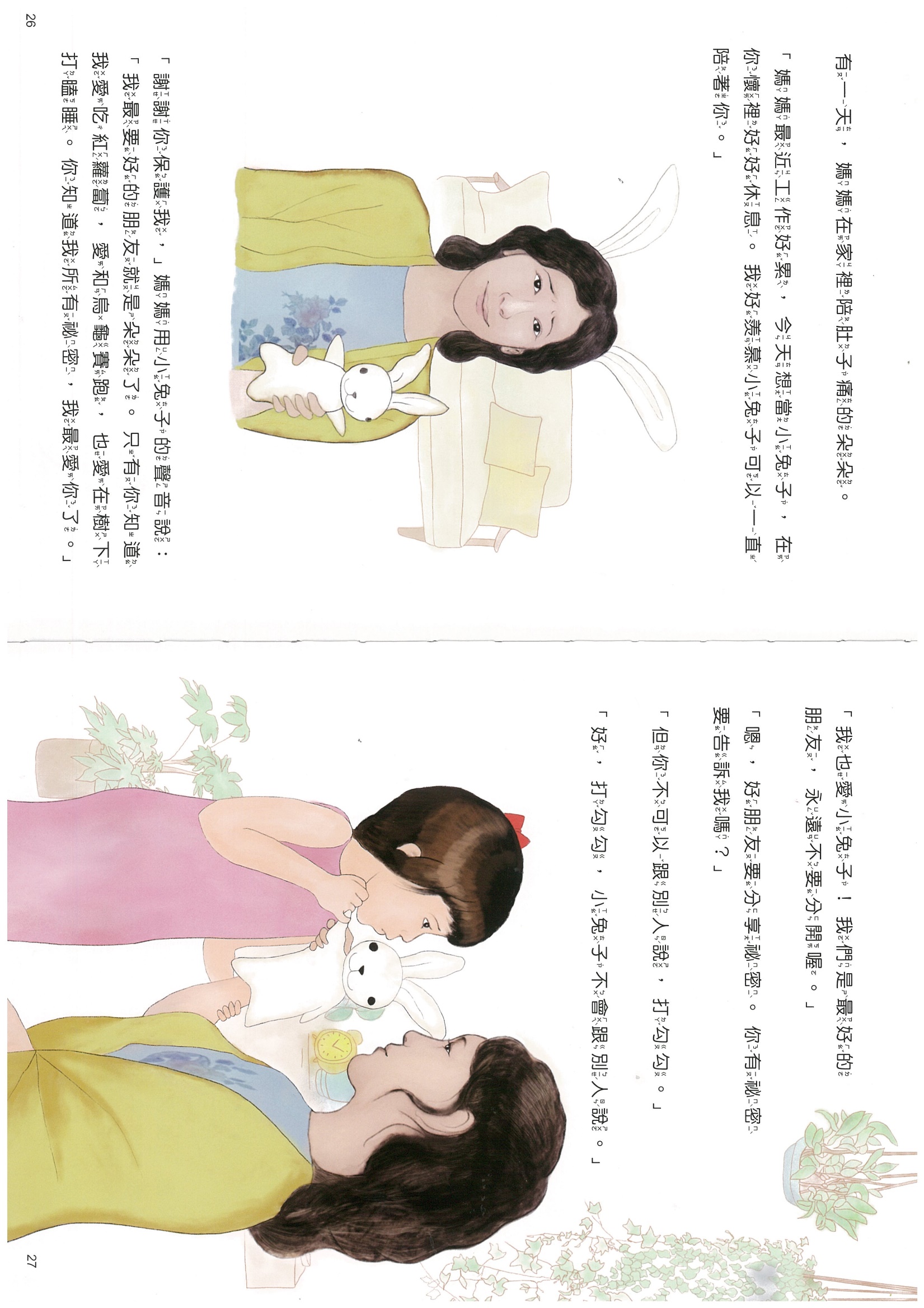 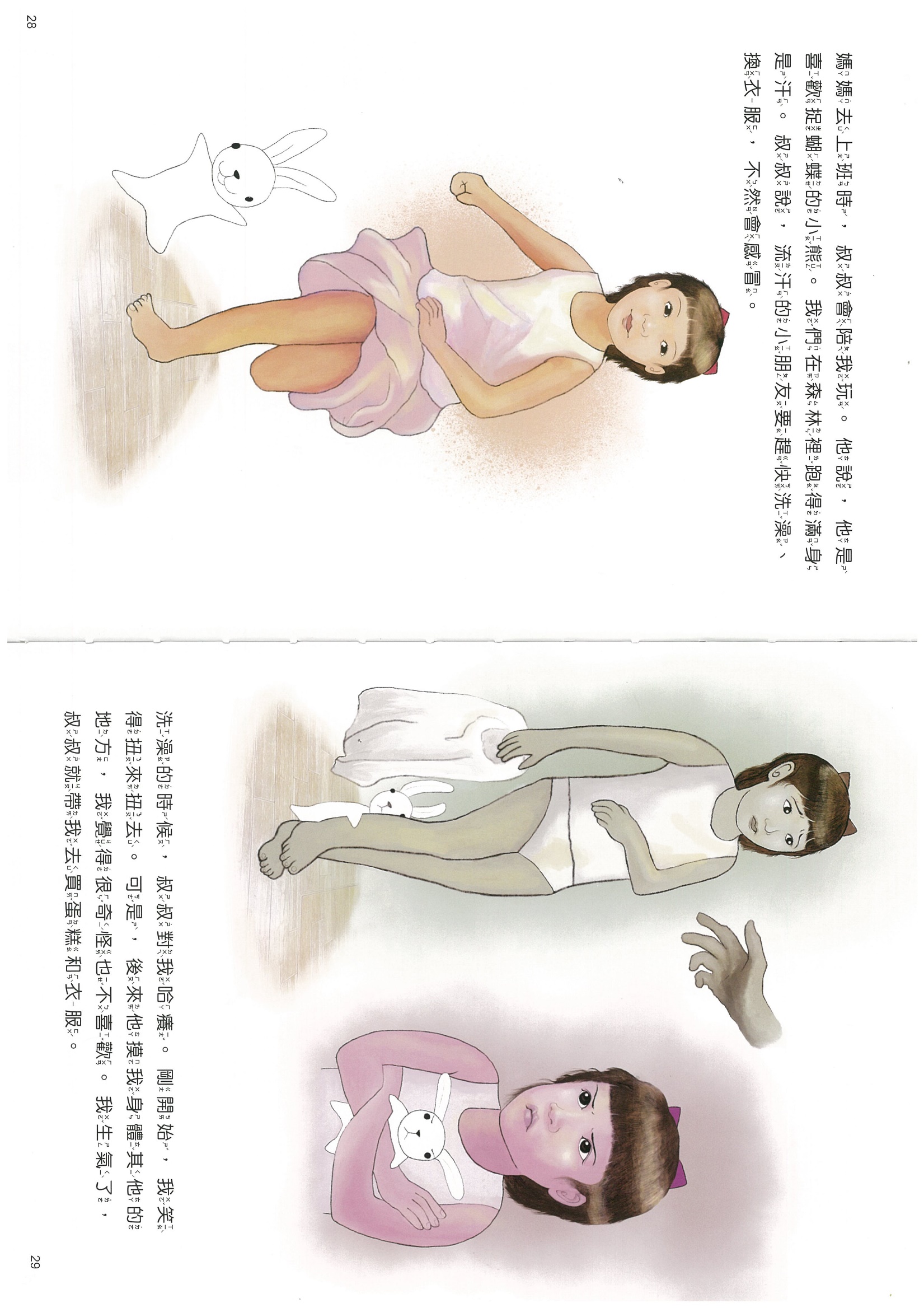 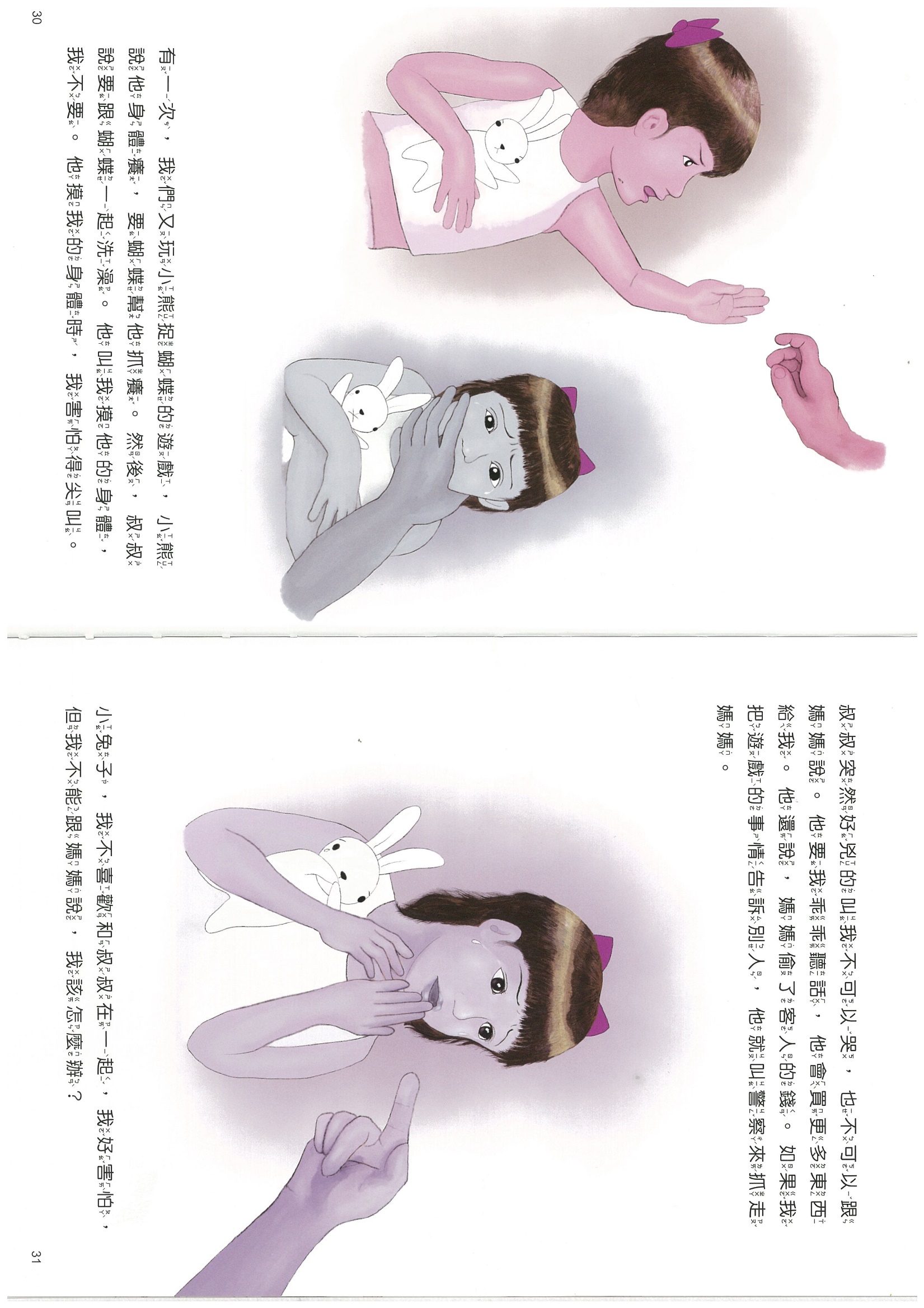 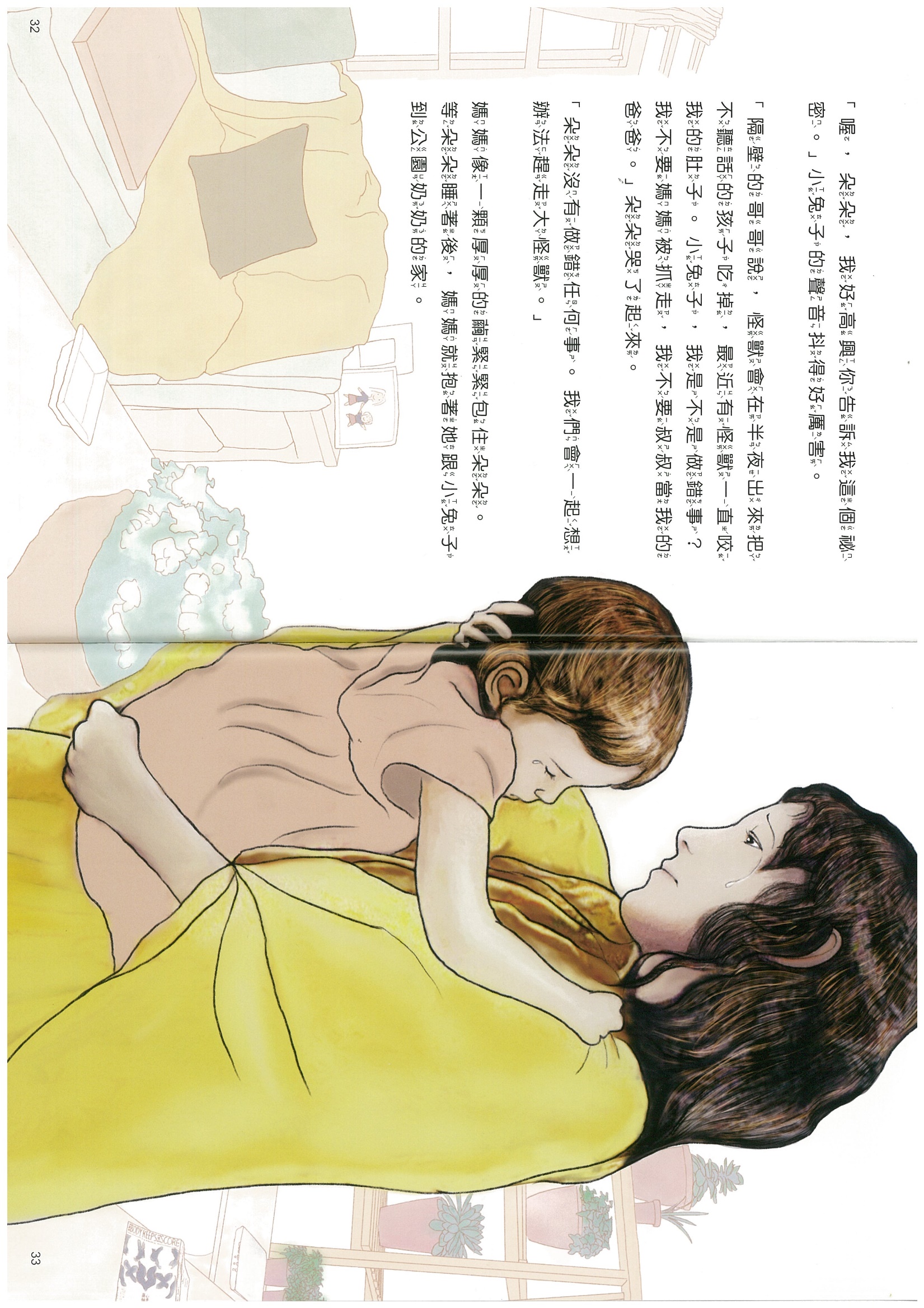 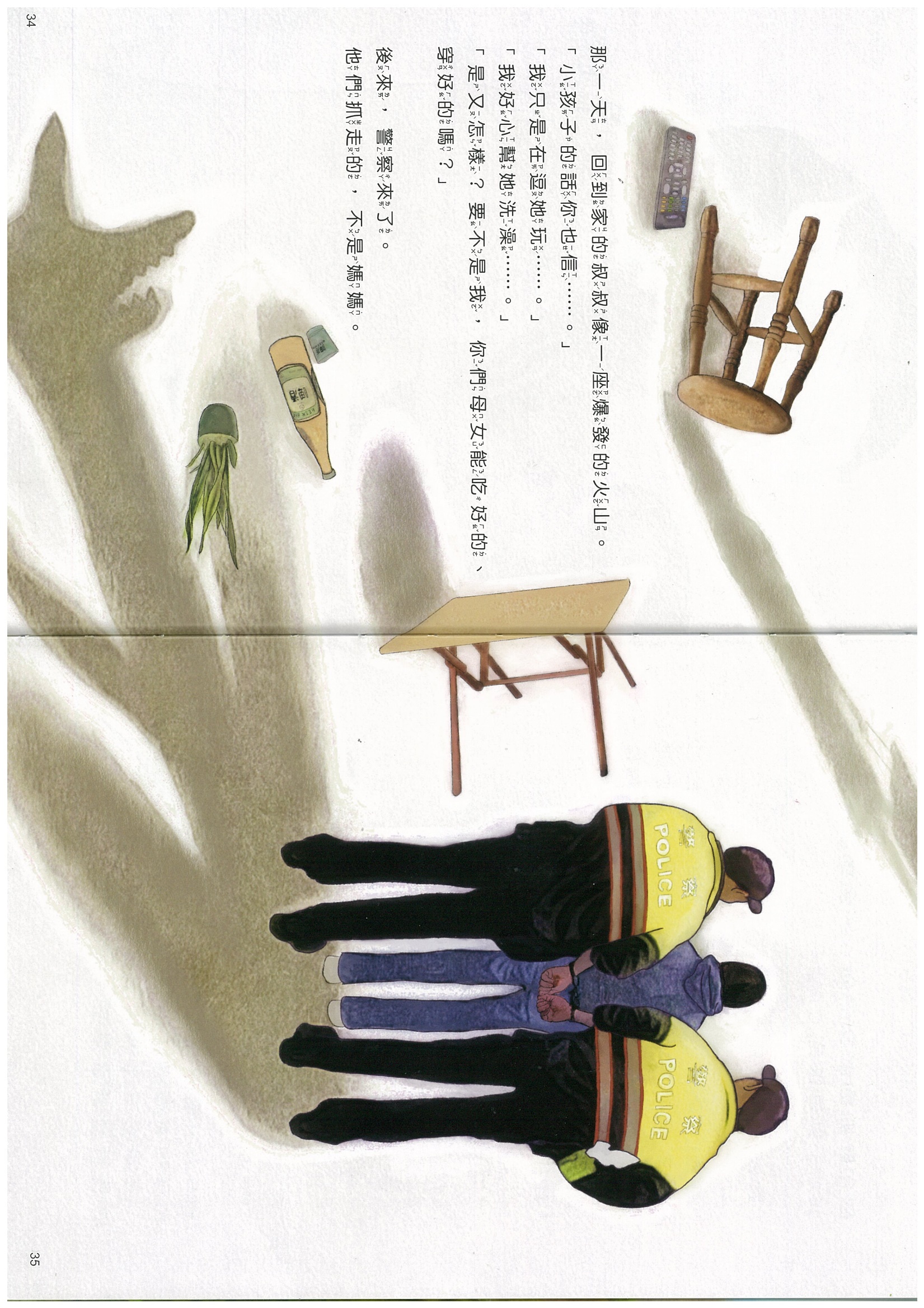 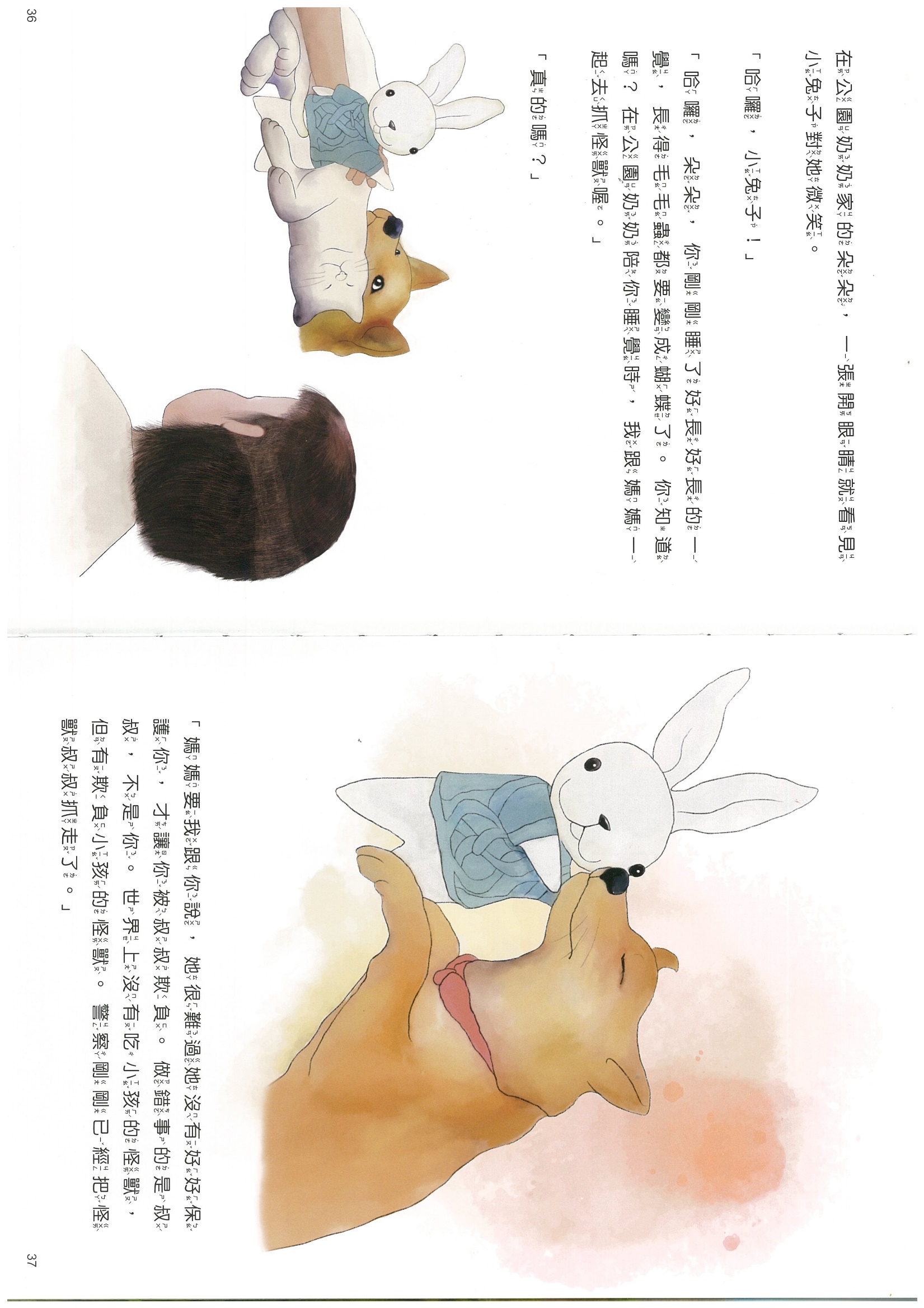 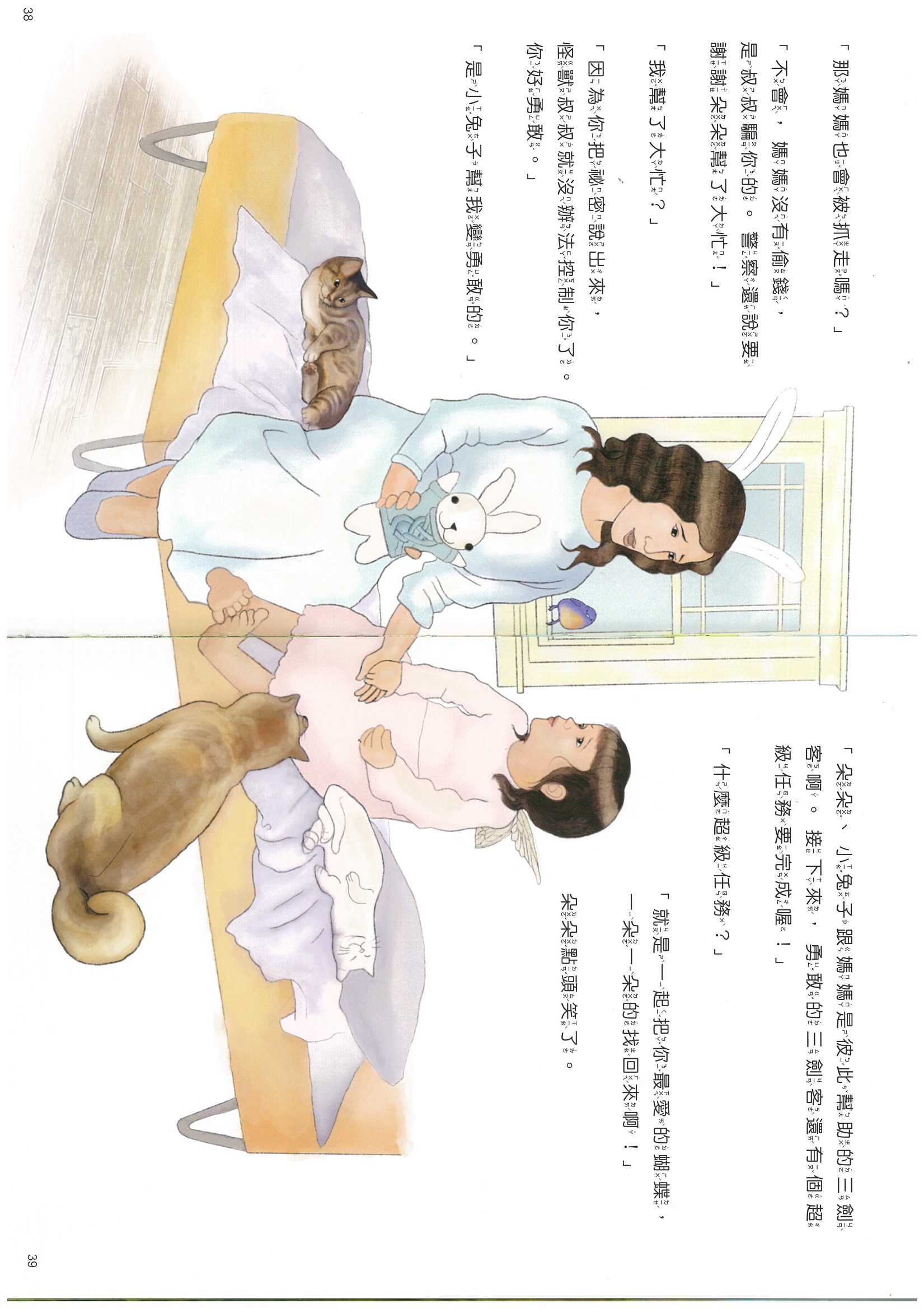 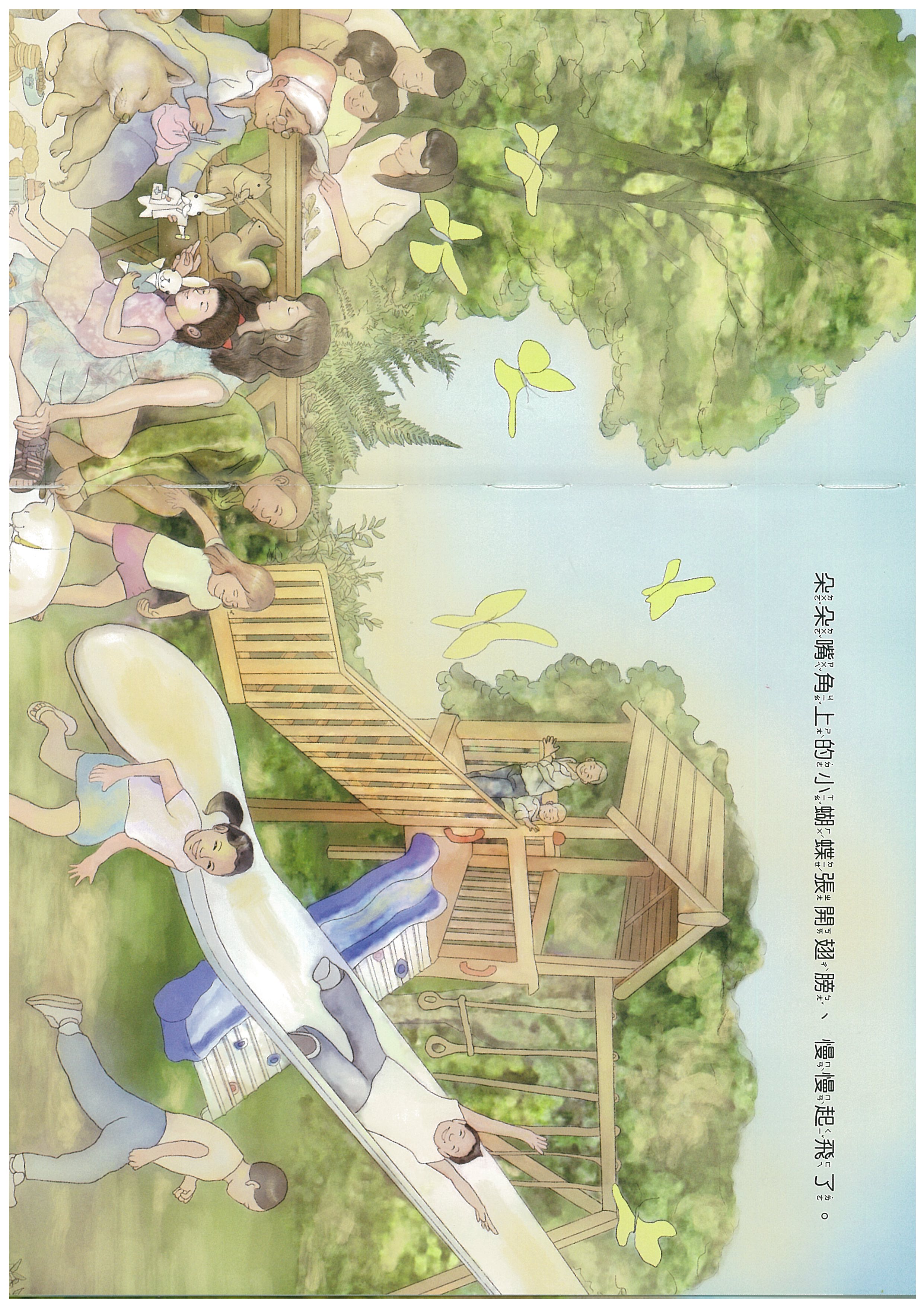 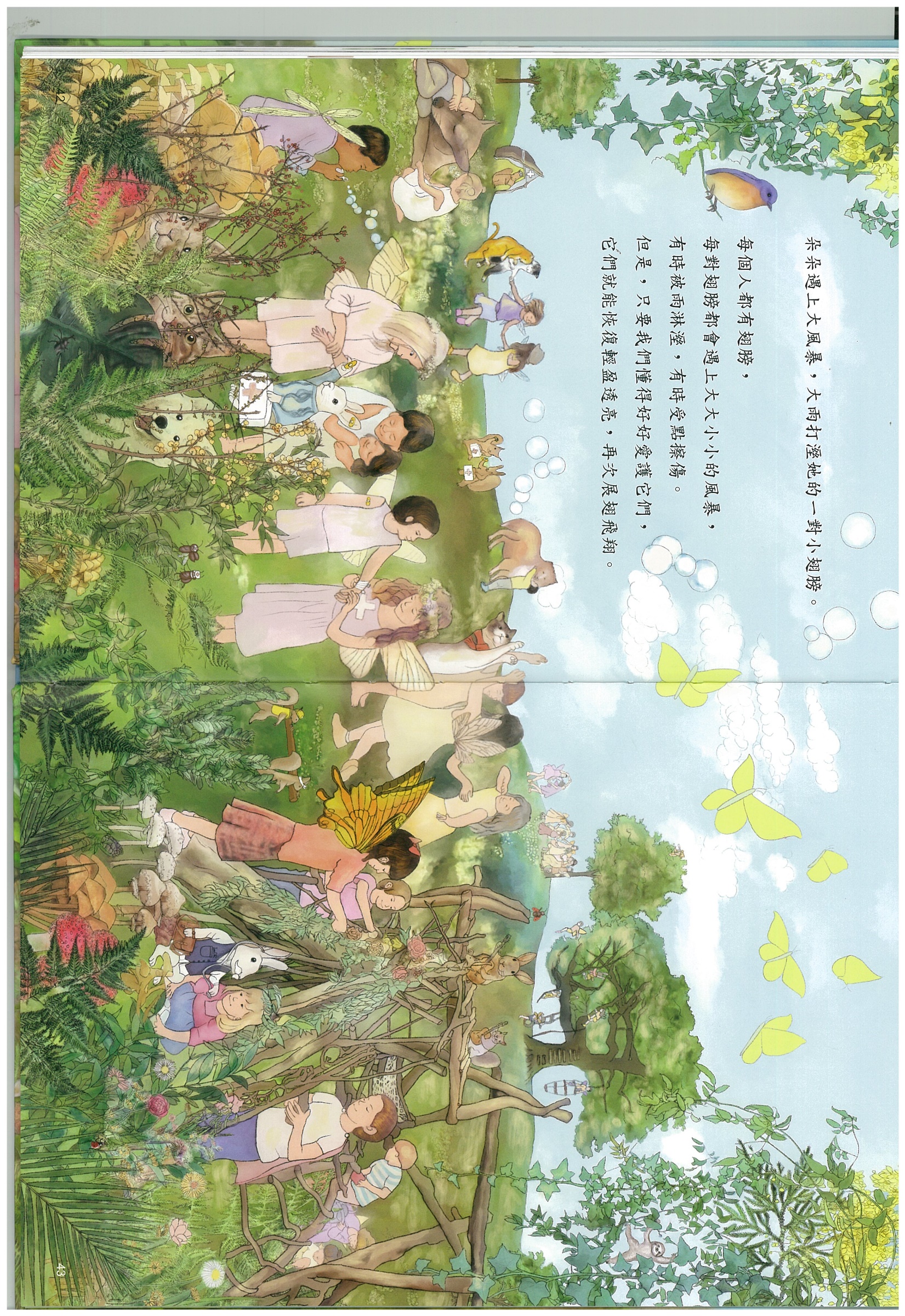 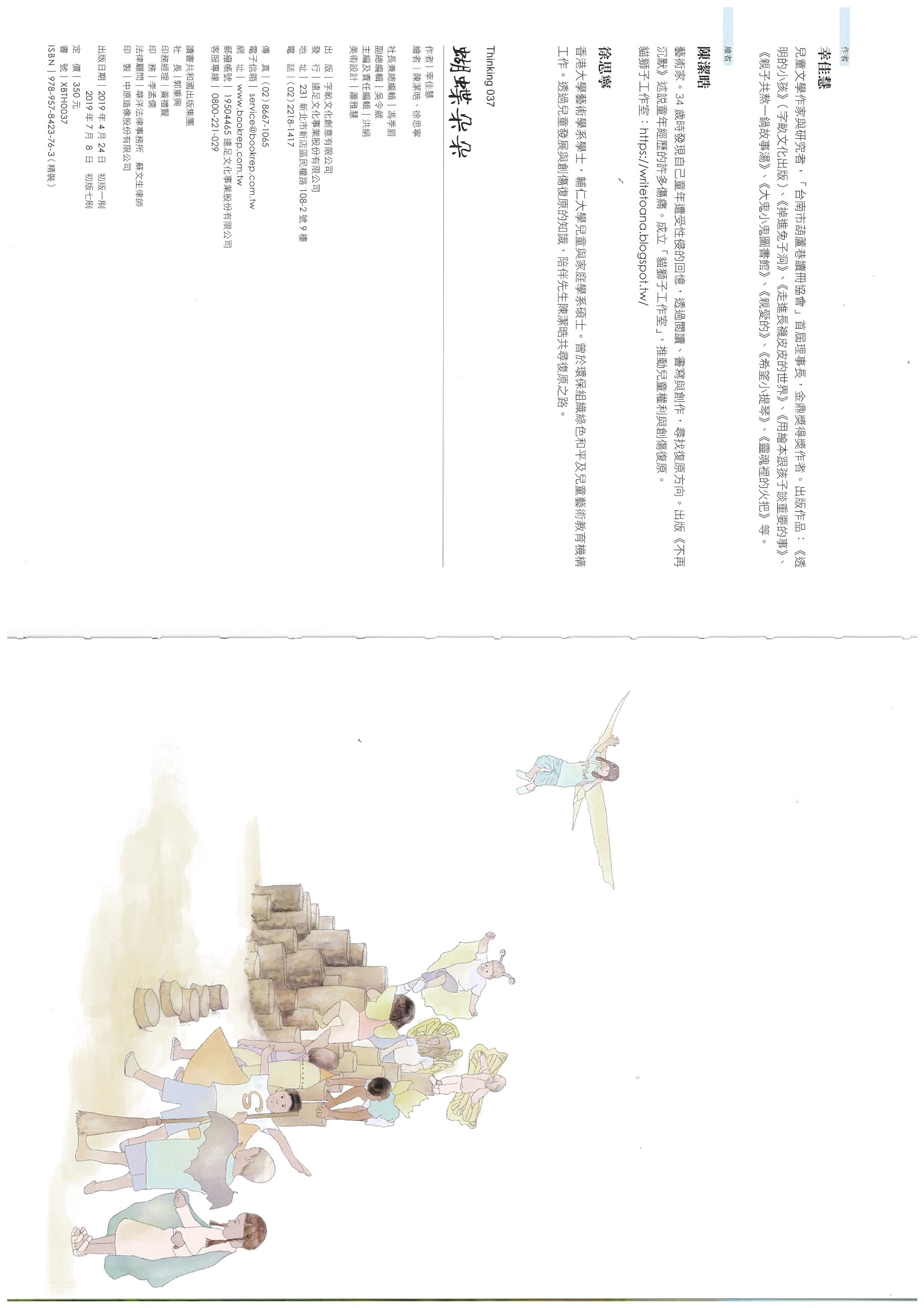 說說看
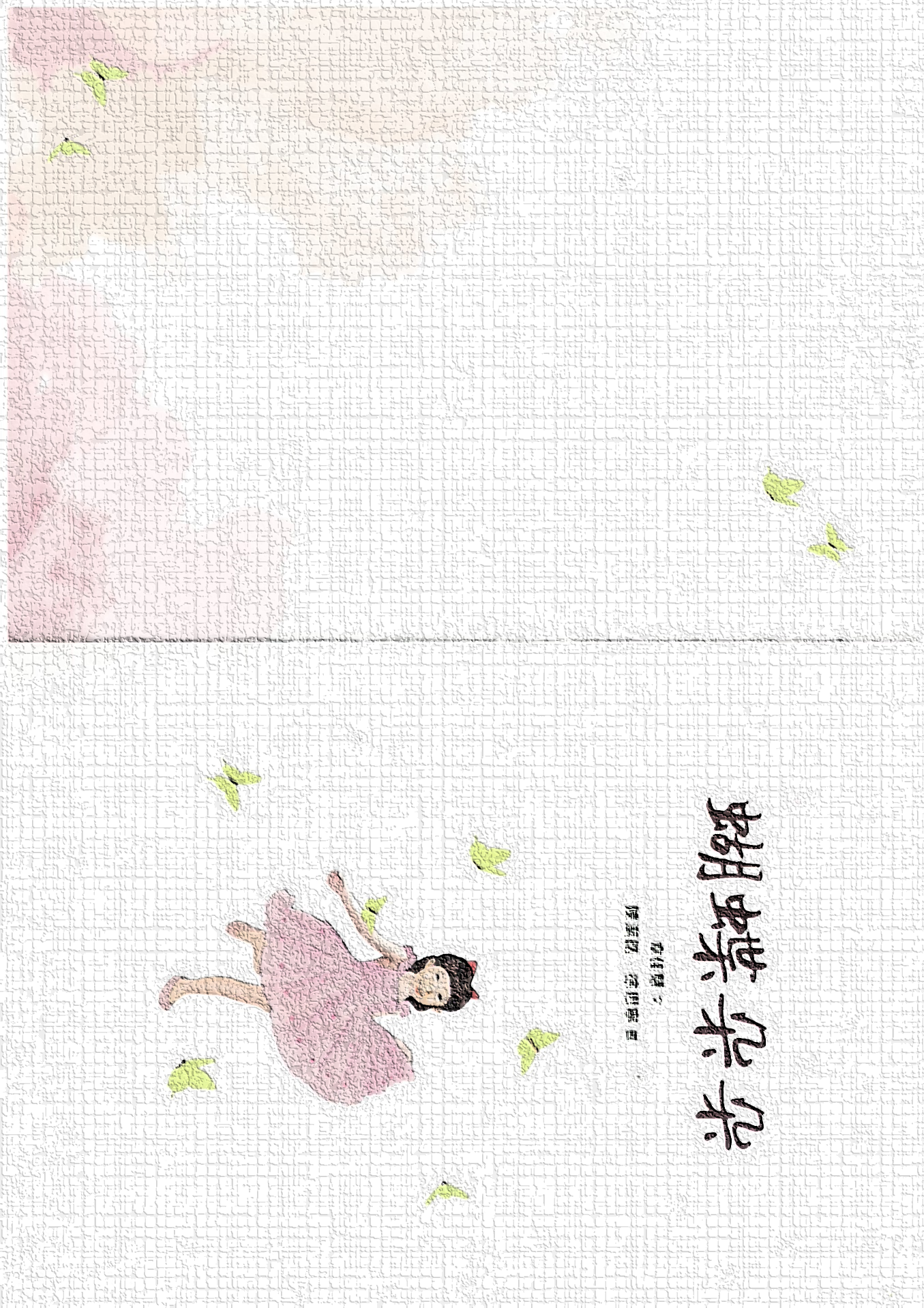 A.為什麼大家叫她朵朵?
B.朵朵的兔子是怎麼來的?
C.有誰陪伴在朵朵身邊?
D.一開始叔叔和朵朵如何相處?
E.朵朵為何臉濕了?
F.怪獸如何影響朵朵?
G.朵朵和小兔子分享的祕密是什麼?
H.叔叔後來怎麼了?
四格漫畫
A.請從繪本故事內容想想
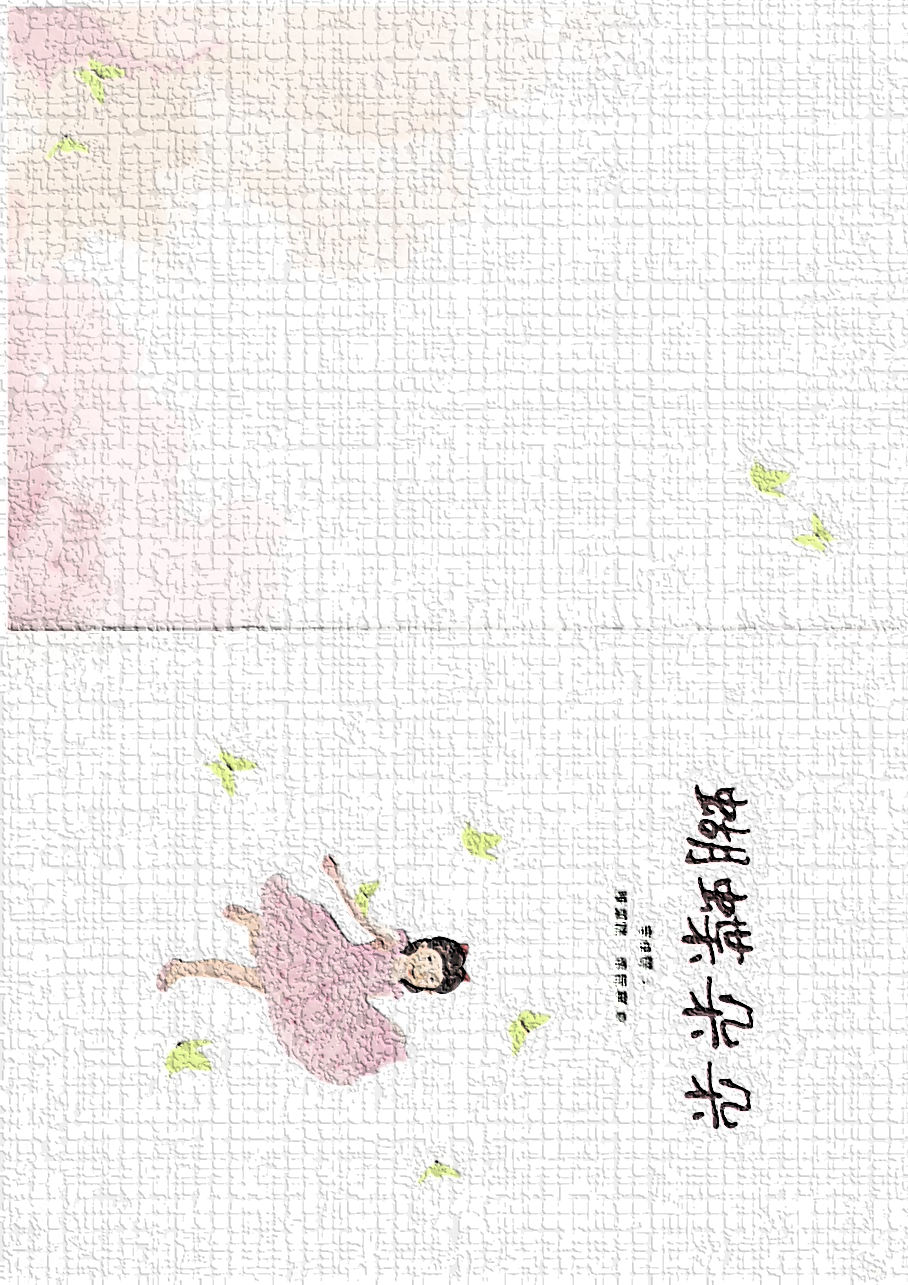 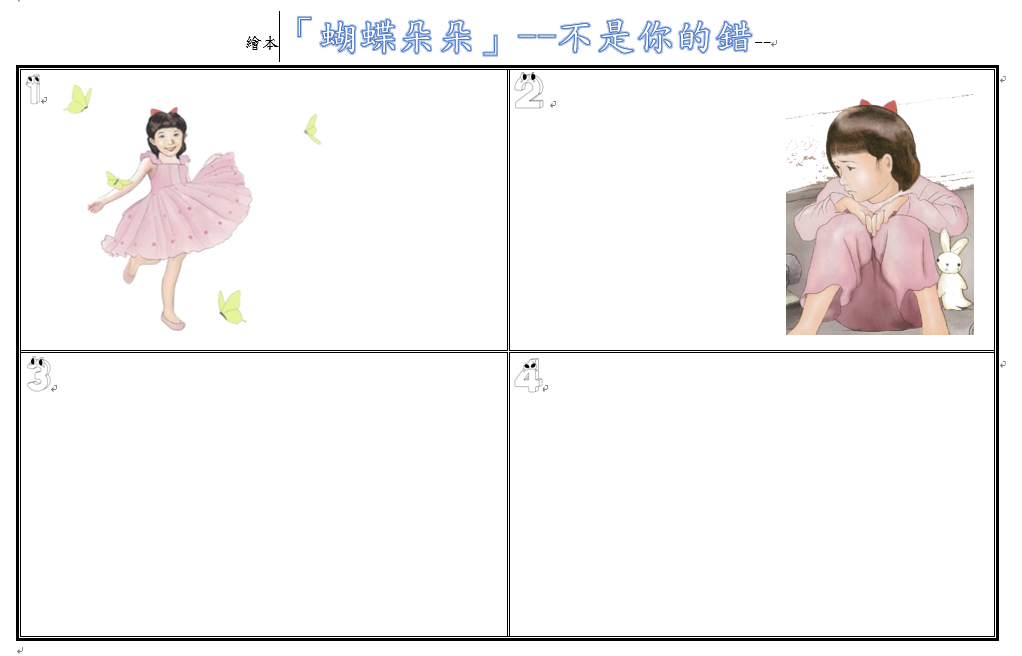